Doxology
OLD HUNDRETH
8.8.8.8
4/4
A/A - DO

Verses: 1
PDHymns.com
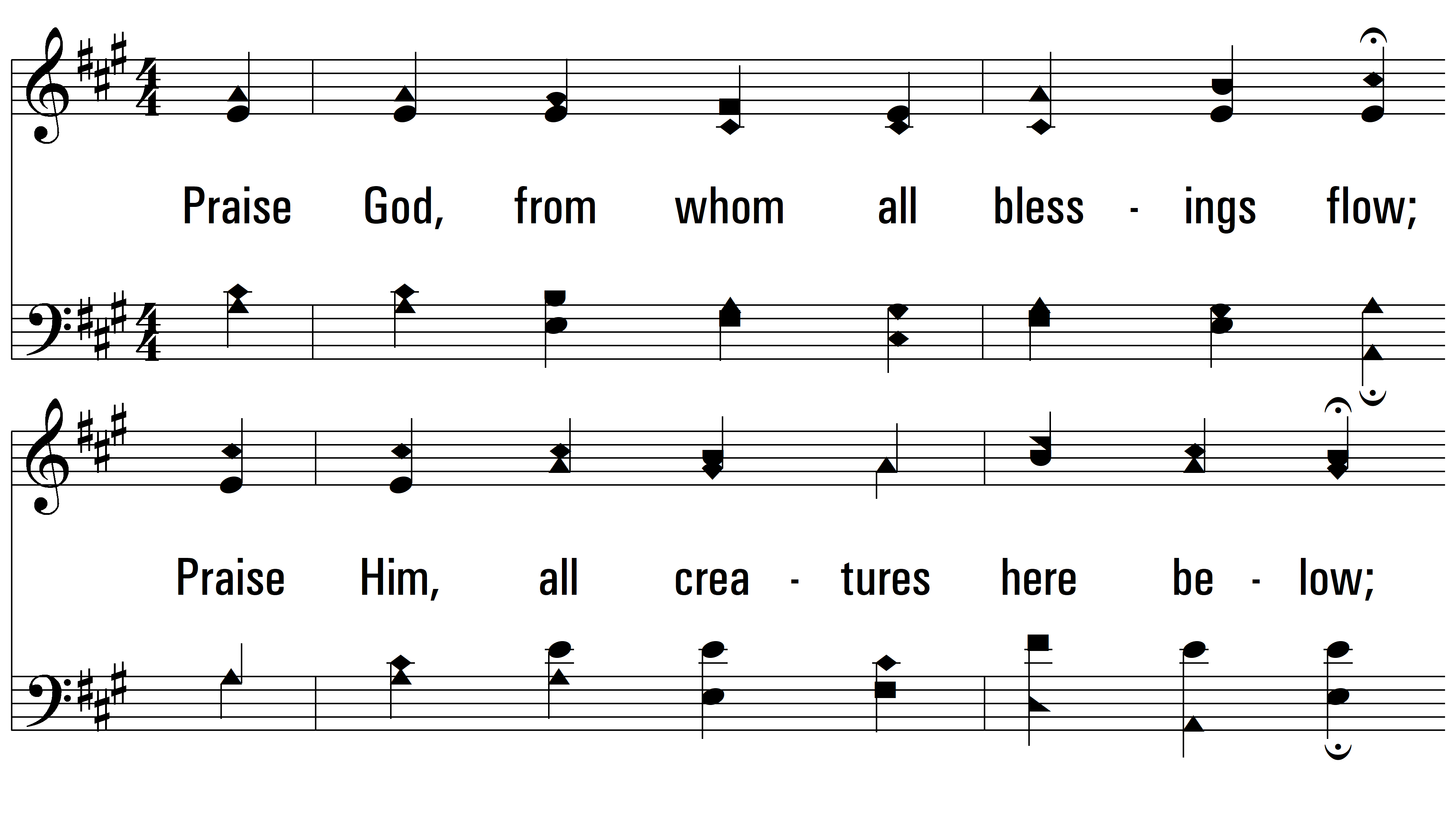 vs. 1 ~ Doxology
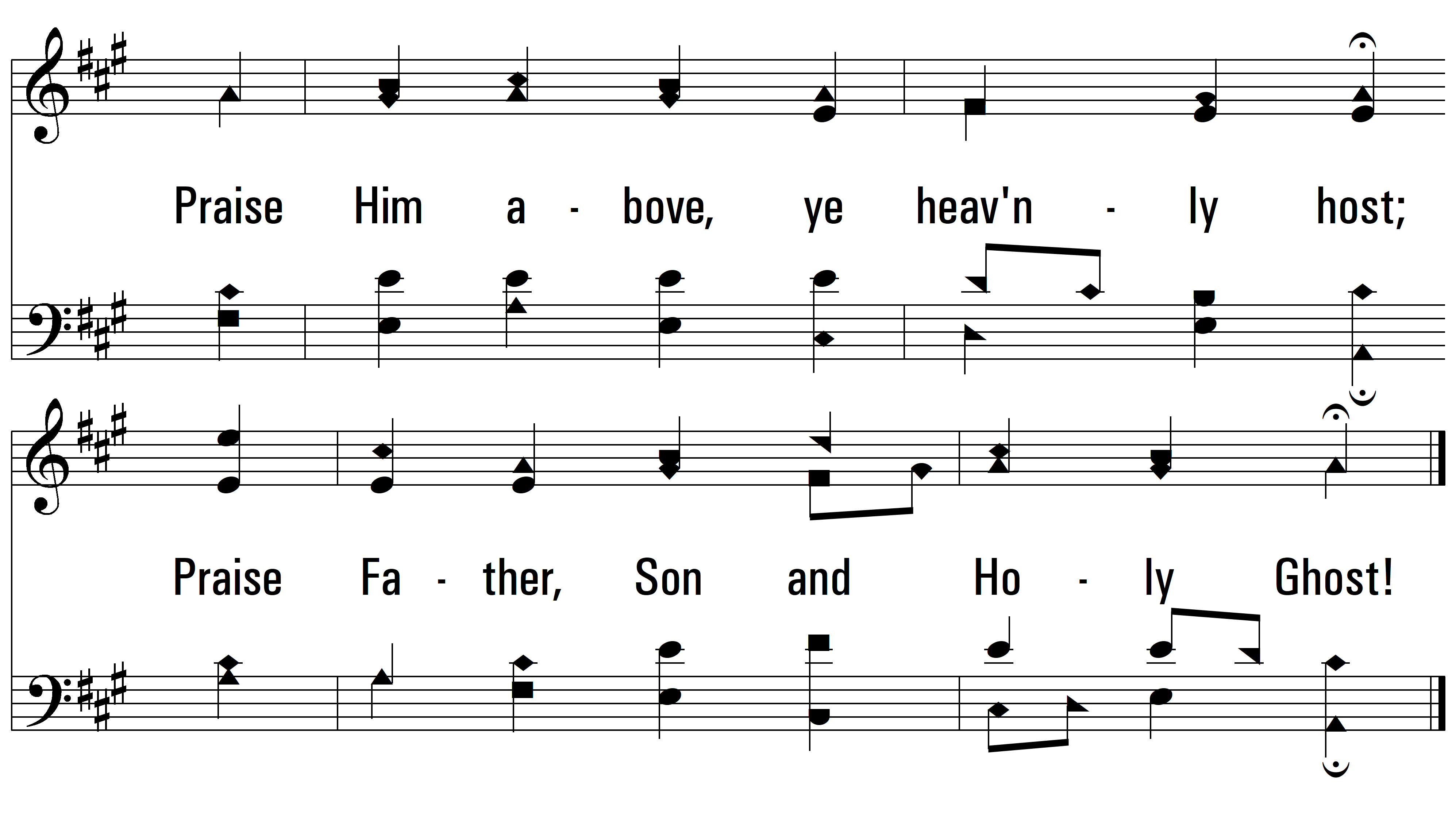 END
PDHymns.com
vs. 1